Figure 5. Comparison of response to optic flow and three-dimensional structure-from-motion. (A) This cell had a strong ...
Cereb Cortex, Volume 15, Issue 9, September 2005, Pages 1299–1307, https://doi.org/10.1093/cercor/bhi013
The content of this slide may be subject to copyright: please see the slide notes for details.
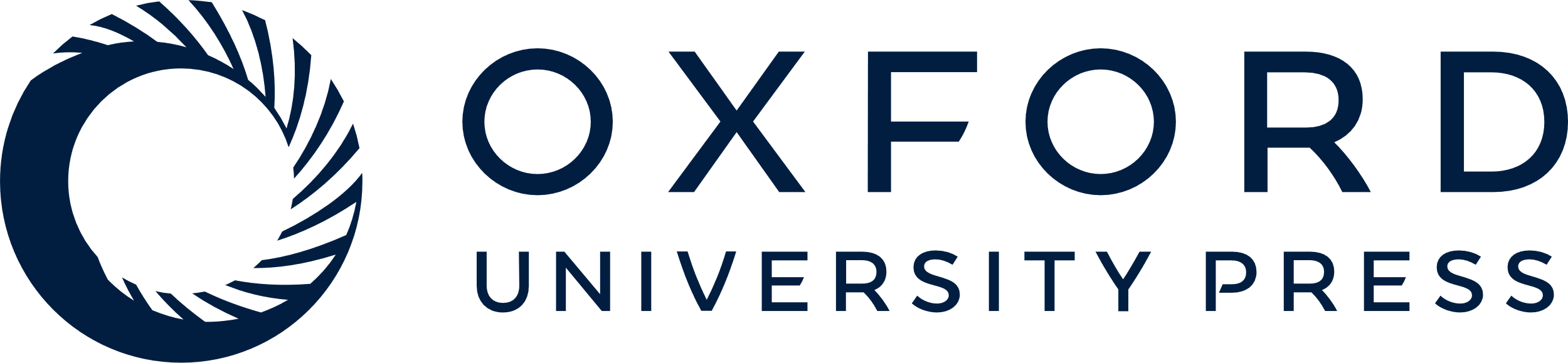 [Speaker Notes: Figure 5. Comparison of response to optic flow and three-dimensional structure-from-motion. (A) This cell had a strong response spheres for the two sphere displays. (B) The responses to the navigational flows were much weaker. The two sets of displays were matched in size, number of points, and distribution of speeds of the motion trajectories. Bin size = 25 ms; eight repeats for each histogram.


Unless provided in the caption above, the following copyright applies to the content of this slide: © Oxford University Press 2005; all rights reserved]